Black Hole AstrophsicsThe Engine ParadigmCh2.3~Ch2.6
8/8 2:00 pm
Ch2.3 Seyfert Galaxies and Quasi-Stellar Objects
2.3.1 Unification of Classical Seyfert Galaxies by Viewing Angle
Robert Antonucci and Joseph Miller proposed a important unification of all Seyfert galaxy types
Three point to prove this model
Seyfert unifiedmodel
Spectrum of Seyfert 2 galaxy NGC 1068
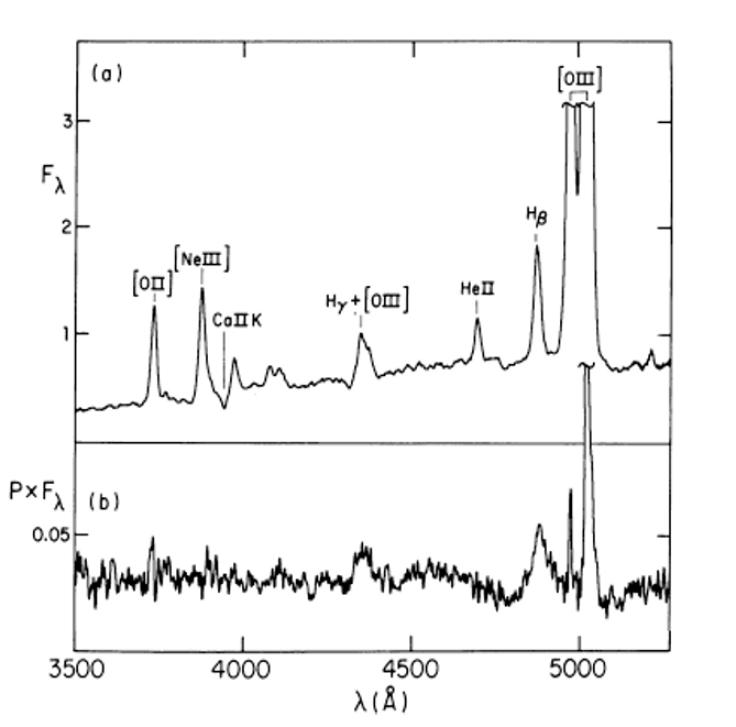 Ionization zone
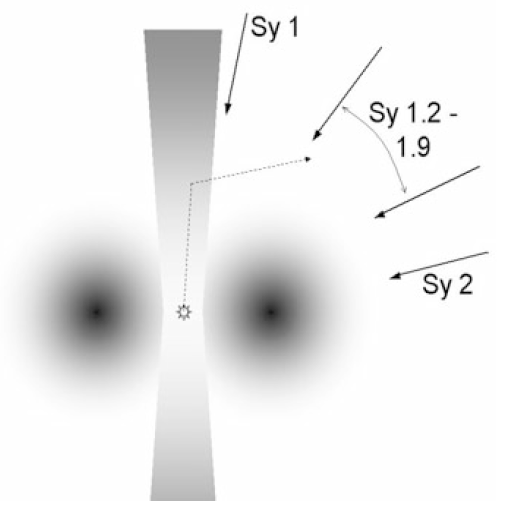 Polarized light
Dashed line :
Scattered light from center
Seyfert 2 galaxy NGC 5728
This confirmed not only that the NLR was extended, but also that it was created
by ionizing radiation and was shadowed by a dusty torus everywhere except along
the torus’ axis.
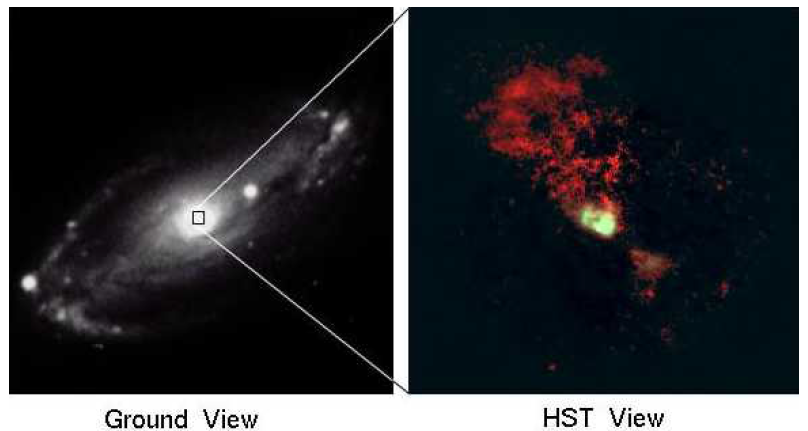 Radio galaxy NGC 4261
That confirmed this model was direct imaging (in reflection and also
by Hubble) of the dusty torus itself in objects such as NGC 4261.
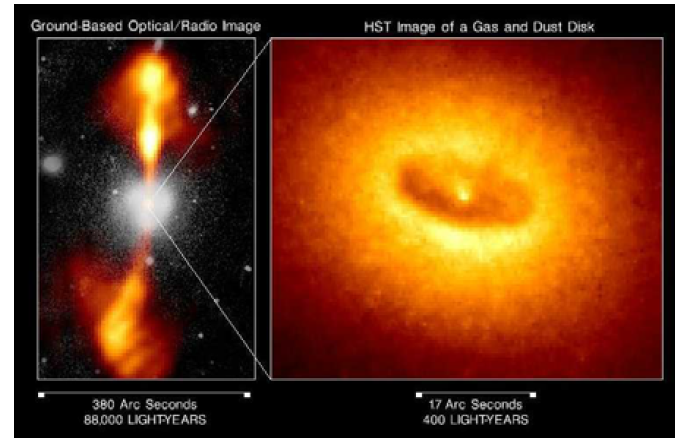 Ch2.3.2 The X-Ray Spectrum of Seyfert Nuclei
Seyfert galaxies types 1.5–2 is considerable absorption at lower X-ray energies (a few keV) due to a large number of cold atoms along the line of sight between the observer and the X-ray emitter .
This result is consistent with the above dusty torus model.
Other Seyferts with broad red iron line wings indicates that rotational velocities of the disk are so high that the disk must approach extremely close to the black hole – well within the last stable orbit radius for a non-rotating black hole (6 GM/c2).
Continuum radiation, there is strong line emission from iron at about 6–7 keV. Iron has a Kα fluorescence line in this energy range, occurring when hard X-rays knock out an inner K shell electron, and a remaining outer shell L shell electron then falls back down to the K shell, emitting a photon as the newly-ionized atom readjusts.
Seyfert spectra models generally assume that the original hard power law emission is produced by a geometrically thick, hot disk region or corona near the center of an accretion disk around the black hole.
X-ray satellite ASCA (Advanced Satellite for Cosmology and Astrophysics) to observe the Seyfert 1 galaxy MCG-6-30-15.
They found that, while the emission line peaked at the expected 6.4 keV and had little emission above that, the line had an unusually broad red wing that extended down to below 4 keV.
This broad emission is most likely caused by the 
relativistic gravitational redshift in the deep potential well of the central black hole.

Doppler redshift of the material rotating in the relativistic accretion disk around the hole.
Confirmed the iron line in Seyfert 1 galaxies is indeed formed very near the black hole in the accretion disk.
Ch 2.3.2.2 The Warm Absorber
Iron Line properties:
Product by reflection and/or reprocessing
Seyfert 2s stronger than Seyfert 1s

There is an indication that some, the observed iron Kα emission in Seyfert 2 galaxies might be produced in cold material that lies on the inner far side of the dusty torus rather than very near the black hole.
When viewed in Seyfert 1s from above the dusty torus, the reflection will be much less, as the Kα emission produced near the black hole will not be absorbed.

When the torus is viewed in Seyfert 2s from the side, this material is seen in reflection, while the Kα emission produced near the black hole may be attenuated or absorbed entirely.
2.3.3 Narrow-Line Seyfert 1 Galaxies
A recent addition to the Seyfert family of galaxies are those whose nuclear spectra have the same kind of lines as those in Seyfert 1 nuclei, but their permitted lines are rather narrow (well under 2000 km s.1, compared to several thousand km s.1 for normal Seyfert 1s).
Classical X-ray hard Seyfert galaxies, then, would be black holes in a lower-luminosity hard accretion state.
Seyfert nuclei to undergo transitions between the intermediate and high/soft states, just as we see in the lower-mass black holes in binary star systems.
That is, we might expect to see
Hard X-ray Seyfert 1 galaxies
NLSy1s
Latter
we often see such state changes occur over a half-hour for a 10 solar mass
classical Seyfert 1s
NLSy1s
Ch 2.3.4 Quasi-Stellar Objects
2.3.4.1 BSOs and Type 1 QSOs: More Unification by Brightness Contrast
BSO(blue steller object) : Images of regions of the sky were taken in different color filters, and stellar objects with colors bluer than normal stars were selected from those images. (A blue color indicated that the “star” likely had strong ultraviolet emission, just like most radio QSRs.) 
Many of these “blue stellar objects” or BSOs turned out to be indeed identical to QSRs optically, but most had no detectable extended radio emission.
Depending on redshift, the BSOs had strong, broad optical and ultraviolet emission lines at the frequencies of (redshifted) hydrogen Balmer β …etc
2.3.4.2 Type 2 QSOs, LIRGs, ULIRGs, HyLIRGs, and SMGs
Type 2 QSOs:
 There were no Type 2 QSOs known in observation. Only Type 1 objects was known
Two explanations for it
Any Seyfert nucleus bright enough to be a QSO also was bright enough to evaporate the dust and ionize. the gas in any torus around it.
Type 2 QSOs do exist, and they are some of the famous objects discovered by the InfraRed Astronomy Satellite (IRAS) in the 1980s called Luminous InfraRed Galaxies or LIRGs.
2.3.4.3 Type 3 QSOs?
QSOs whose high-ionization optical emission is hidden from view, no matter from which direction they are observed, be placed in a new class called Type 3 AGN.
2.3.4.4 Radio-Loud and Radio-Quiet QSOs: The Radio Loudness Ratio
Most supermassive accreting black hole systems, it seems, do not produce a powerful jet. This fact can be made quantitative if we calculate for each QSO a ratio R of radio to optical emission
where Sr and So are the radio and optical flux densities of the
quasar both measured in janskys.
Radio-loud quasars (RLQs or just QSRs) are defined as R > 100
Radio-quiet quasars(RQQ) are defined as R < 100
This definition works well when we consider only the low-frequency extended radio emission below 1 GHz.
At frequencies above 5 GHz, the effects of beaming can be significant, so the R value will appear different for an object viewed from one direction than from another.
Figure shows the R distribution function for QSOs. Early in the study of QSOs, it was claimed that the R distribution function may be “bimodal”, with a peak in the radio-quiet region and a peak in the radio-loud region.
One determination of the R distribution with no bimodality, although it does show a long tail at high R.(left-hand)
Right hand figure shows that R may be bimodal, although not nearly at the level that was originally thought.
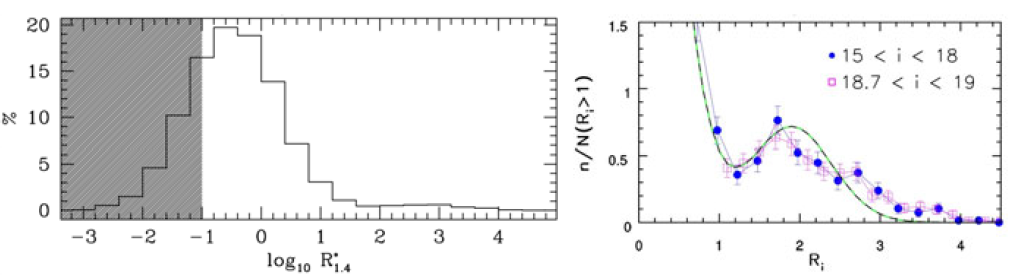 2.3.4.5 Host Galaxies of QSOs
In 1994–96 when John Hutchings’ team and another team led by John Bahcall, of the Institute for Advanced Study, alternately submitted papers that presented detailed images of galaxies around QSOs, including some at high redshift .
The clarity and resolution of the HST observations convinced most skeptics that quasars are indeed AGN.
Host galaxies of RLQs tend to be very bright (similar in magnitude to giant ellipticals)
Hosts of RQQs tend to be 0.5–1 magnitude fainter (more typical of giant spirals)
2.3.4.6 BAL QSOs: Yet More Unification by Viewing Angle?
BAL QSOs is The Broad Absorption Line 
The broad absorption line is detached from the emission line – several thousand km/s wide, with 10,000 km/s or more separating the two. (See Fig. 2.16 and Fig. 2.17.)
Generally these absorption lines are from high-ionization atomic species (C IV, Si IV, N V, O VI) only; these are called HiBALs.
In about 10% of the BAL cases (1% of QSOs), low-ionization lines of Mg II or Al III also appear, and these are referred to as LoBALs.
Typical spectrum of a BAL QSO with “attached” absorption troughs and the 
standard BAL QSO model. Top: Note outflow in Q1413+113 at up to 12,000 km/s
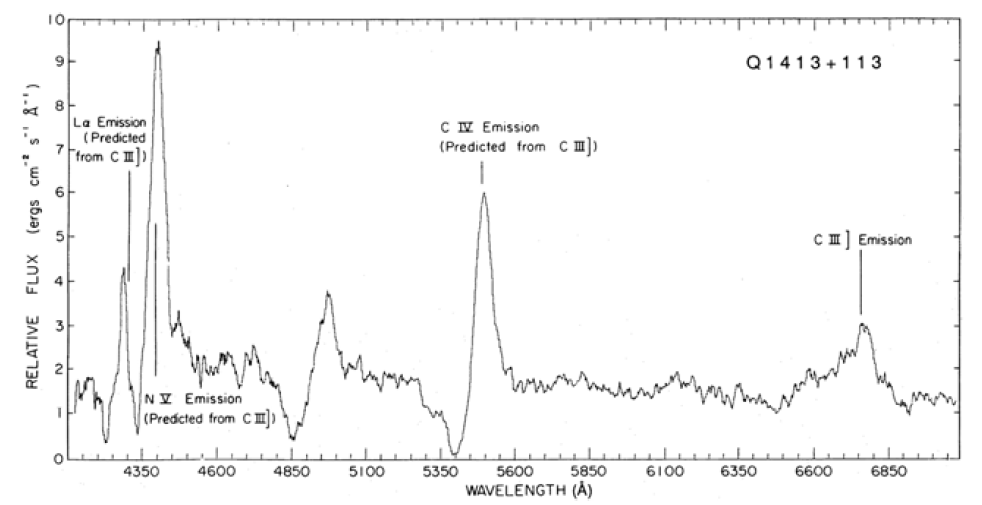 The standard model for BAL QSOs James Chiang, and their colleagues at the Canadian Institute for Theoretical Astrophysics (CITA) in Toronto) is that these objects are normal QSOs that are viewed nearly edge-on to the accretion disk that is feeding the black hole (see Fig ) .
An outflowing wind ablates matter off the disk forming the absorption line clouds.
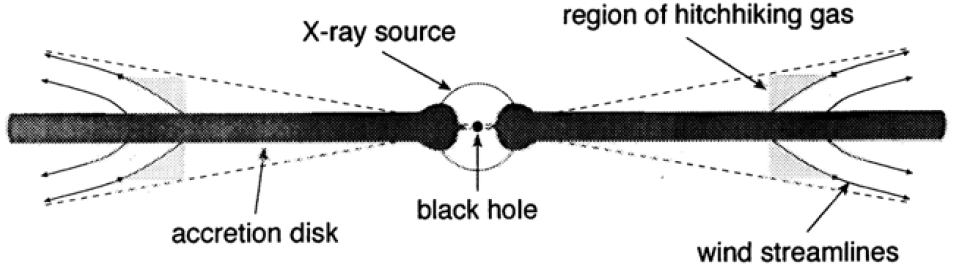 This model has a number of attractive features.
Analysis of the absorption lines indicates that the absorbing gas surrounds only about one-fifth of the central QSO – a covering factor of 0.20.
This means that there must be five times as many QSOs with such winds (or 0.50% of all QSOs) in which we will not see absorption lines.
So half, and maybe all, QSOs may have strong winds, but we only observe as BALs those with their disks edge-on.
Detailed numerical simulation of disk winds driven by radiation pressure from their surface by Daniel Proga and his colleagues shows that this model can, indeed, produce the right sort of wind, including the generation of “hitchhiking gas” needed to shield the absorbing clouds from the central X-ray emitting region.
The radiatively-driven disk wind model does have some problems explaining many BAL QSO properties.
An alternative, but less popular, model involves a bipolar magnetohydrodynamically-driven wind model (Fig. 2.17).
A bipolar wind model has most of the attractive features of the disk wind model, is more consistent with modern accretion models and simulations, and explains the radio-loud/BAL avoidance: QSRs with very powerful jets are likely to have much narrower bipolar winds and, therefore, a much lower incidence of BAL detections.
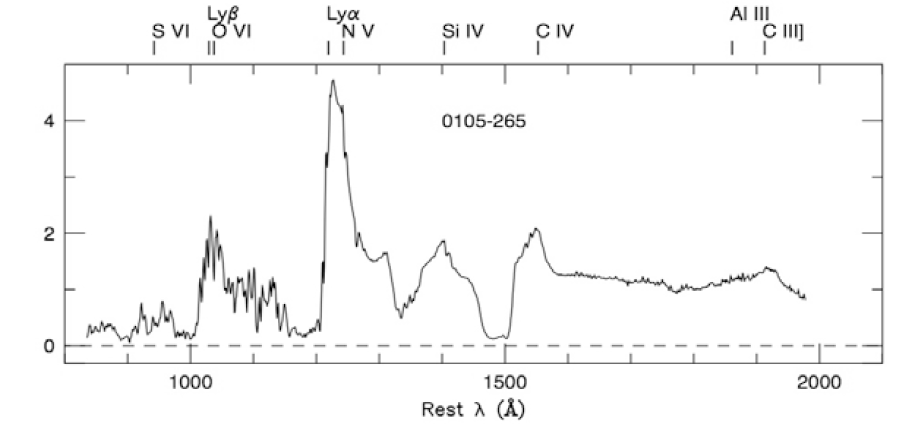 A detached trough BAL QSO.
Such objects would appear as LoBALs when viewed with the lower-ionization wind material (Al III, Mg II, Fe II) obscuring the central source, as HiBALs when viewed through the higher-ionization wind material (C IV, S IV, N V), and as a normal QSR when viewed at a large angle from the jet axis.
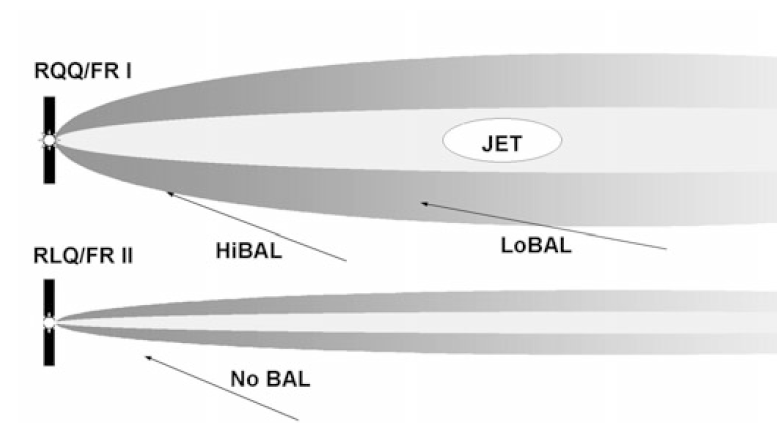 A bipolar MHD wind model with RQQ/FR I and RLQ/FR II structures. 
The probability of viewing a strong FR II jet through the optically obscuring material would be very small, if any such thermal material even existed in a powerful FR II jet.
2.3.4.7 The X-Ray Spectrum of Radio-Quiet QSOs
2.3.5 Cosmic Evolution of Seyferts and QSOs
2.4 Low-Luminosity Active Galactic Nuclei (LLAGN)
Low-luminosity AGN (or LLAGN) : the fainter they looked, the more active galactic nuclei they found.
Observed by amateur astronomers,
M81, M84, M104,NGC4528 and the nucleus of our own Galaxy are the LLAGN.
2.4.1 Dwarf Seyferts, LINERs, Transition-type, and H II Nuclei
Objects in which it is clear that both star formation and a weak AGN are operating are called transition-type nuclei.
2.4.2 Radio Cores
Most LLAGN, including our own Galactic nucleus, have some detectable radio emission.

Such objects are often referred to as radio cores.
2.4.3 Weak-Lined Radio Galaxies
The optical luminosity of these weak-lined radio galaxies (or WLRGs) lies below those of N-galaxies in the same way as LINERs lie below Seyferts.
The optical properties of WLRGs are quite similar to those of LINERs, so the former may be the radio-loud counterpart to the latter.
As do all radio-loud galaxies, WLRGs occur exclusively in giant elliptical or S0 galaxies – ones with a large spheroidal bulge of stars.
2.4.4 Sgr A*: The Quiescent Black Hole Engine at the Center of Our Galaxy
The central black hole is often referred to as Sgr A* which is LLAGN standards.
If one were to travel to the Galactic center, about 100 pc from the black hole one would encounter a system of dense molecular clouds.
Embedded within this cloud system is the “nuclear star cluster”, several tens of parsecs in radius.
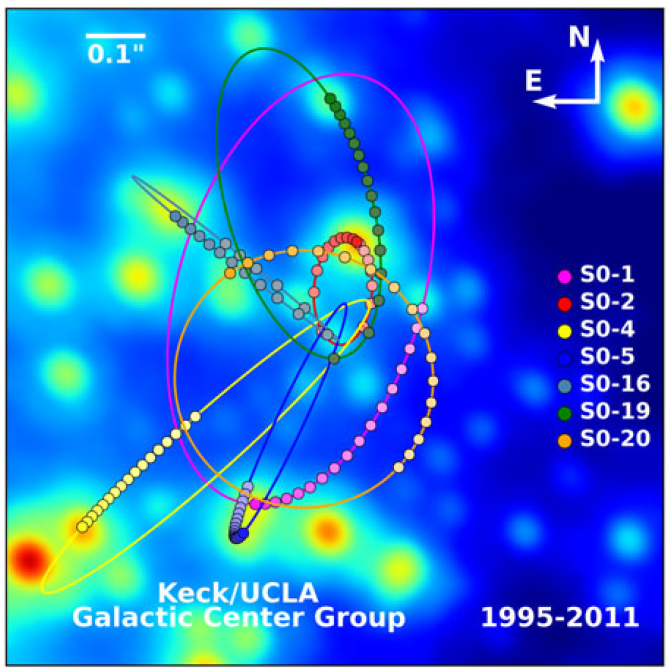 2.5 “Inactive” Galactic Nuclei
These studies produced a surprising and important result: black holes in weakly active or inactive galaxies are every bit as massive as those inferred to be powering the mighty quasars .

Their inactivity must be due not to the lack of a large central engine, but simply to the current lack of fuel being fed to that engine.
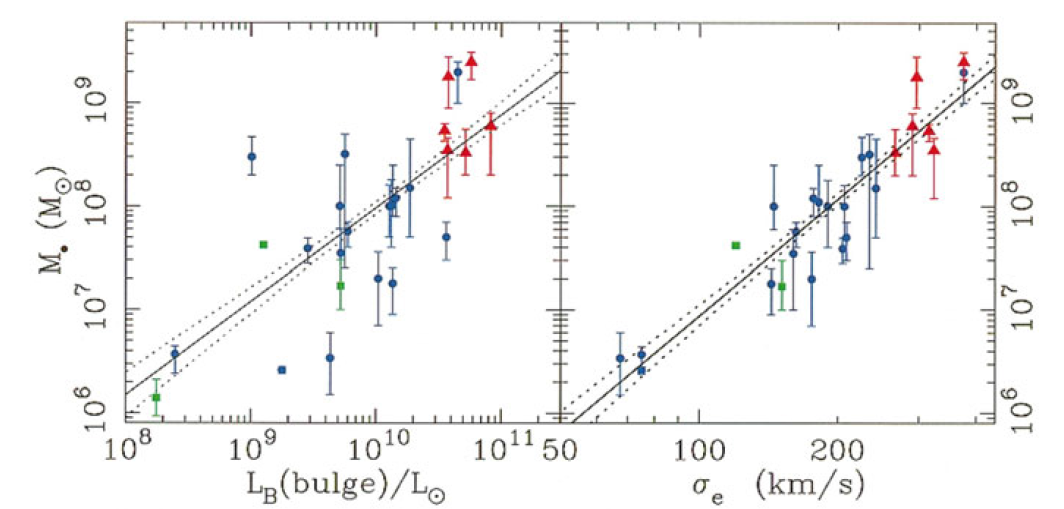 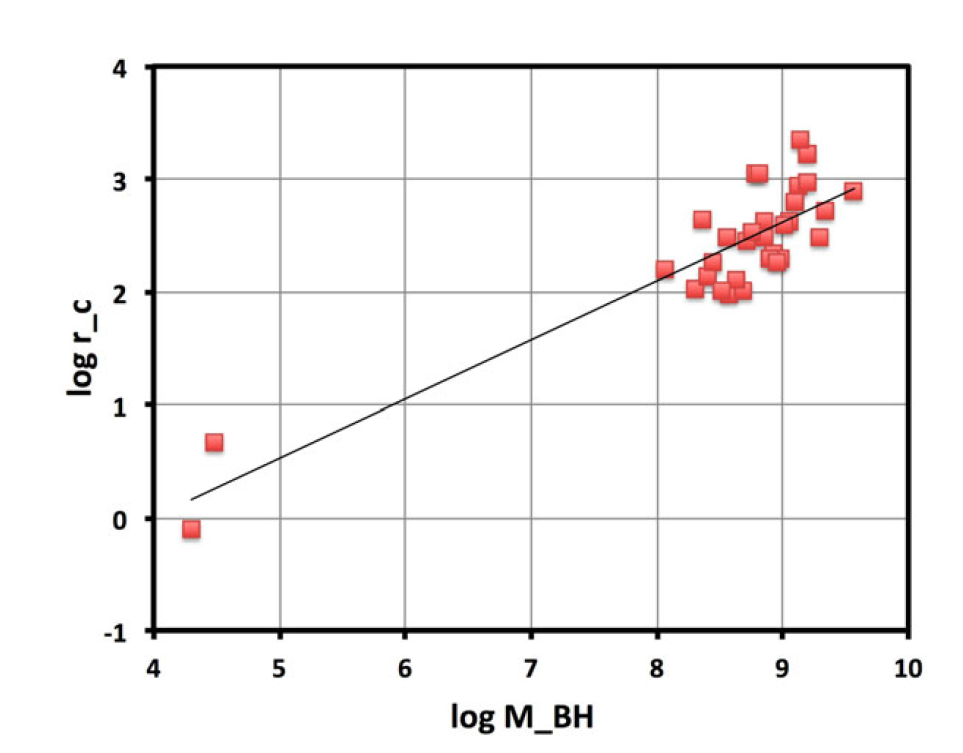 Data from the literature for core galaxies on the variation of core radius with black hole mass.
2.6 Macroquasars – A Summary and Synthesis
Black hole masses are the same for all galaxies with similar bulges is perhaps the most important result.
The fact that one galaxy of a given type can have a bright QSO in its center, while another will appear normal, must be largely statistical or perhaps environmental.
Some recent event that is probably independent of the central nuclei of both galaxies has triggered the activity in one and not the other.
The currently quiet galaxy may become active while the active one may become dormant.
A second important conclusion comes from the comparison of host galaxies of the brightest QSOs and the optically similar, but fainter, Type 1 Seyfert nuclei.
The brightest QSOs occur in galaxies with the largest spheroidal bulges, while Seyferts occur in galaxies (spirals) with smaller bulges.
The brightest QSOs occur in galaxies with the largest spheroidal bulges, while Seyferts occur in galaxies (spirals) with smaller bulges.
Their large difference in luminosity is by their fueling rate(mass) and their difference in black hole mass: more massive black holes simply are larger engines and can produce more power.
Their luminosities are within a factor of 10 of the Eddington maximum limit  for their black holes
The third important conclusion comes from a study of the host galaxies of radio-loud and radio-quiet QSOs.
They found that the brightest QSRs and QSOs both occur exclusively in giant elliptical galaxies .
A bright QSR and a bright QSO must, have similar black hole masses, host galaxies, and fueling rates.
They differ in their ability to produce a powerful, extended radio jet by a factor of 10,000!
A difference cannot be due to beaming, because even an unbeamed jet would produce a strong extended radio source.
Such a difference cannot be due to beaming, because even an unbeamed jet would produce a strong extended radio source.

Clearly, there must be another property of the central black hole system that determines whether or not a jet can be produced and yet does not affect the black hole’s ability to produce optical emission.
[Speaker Notes: This is undoubtedly related to why radio galaxies and QSRs occur exclusively in elliptical galaxies with very massive black holes.]
Dunlop and McLure’s work nevertheless supports unification of QSRs and FR II radio galaxies by orientation. Their host galaxies and their radio jets appear to be very similar.  
And in some cases, FR II radio galaxies are found to have a hidden broad line quasar in reflected polarized light.
FR II radio galaxies, therefore, are probably QSRs whose accreting black hole is hidden by a dusty torus. 
Two different approaches are shown in Fig. 2.20
A supermassive black hole lies at the center of the source, with an accretion disk surrounding it that produces the big blue bump and perhaps the broad line clouds as well.
An obscuring dusty torus surrounds this central source, with the narrow line region and jet lying roughly along the torus’ rotation axis.
Seyferts and QSOs can be unified similarly, but without a powerful jet in the picture.
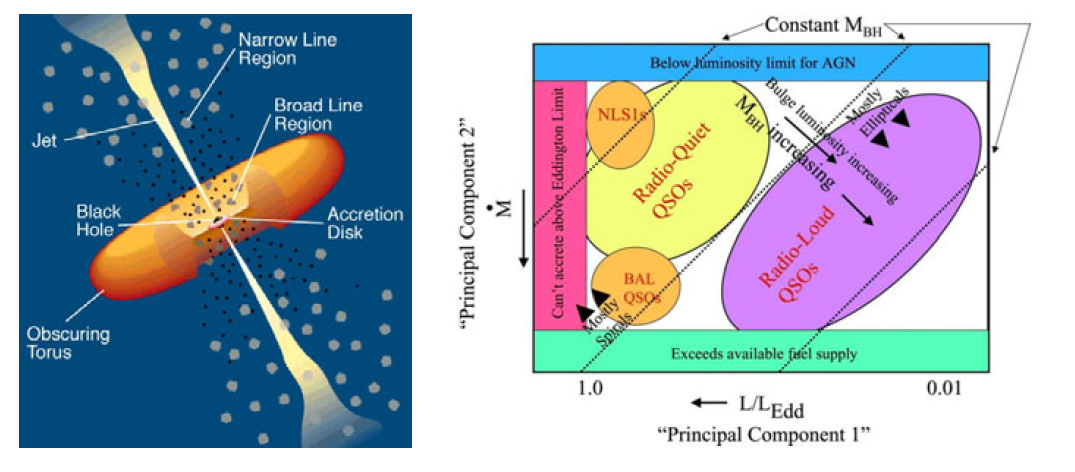 Left: Phenomenological model for an active galactic nucleus.
Right: Diagram for macroquasars in the accretion rate.Eddington ratio plane .